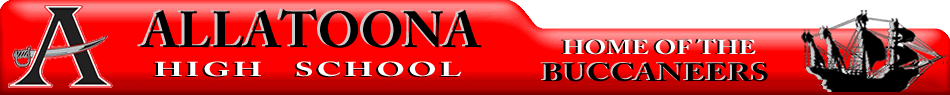 College Visits to AHS
Monday, September 16
Valdosta State



                     Visit a college rep during your lunch.
For  additional information, contact Ms. Watkins in School Counseling.
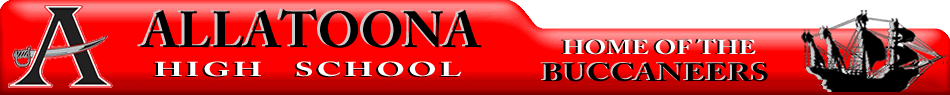 College Visits to AHS
Wednesday, September 18
University of North Georgia

                  Visit a college rep during your lunch.
For  additional information, contact Ms. Watkins in School Counseling.
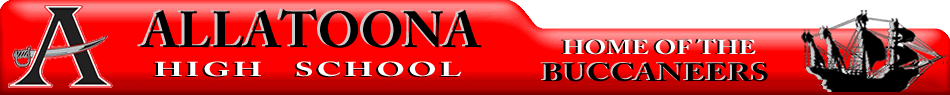 College Visits to AHS
Thursday, September 19
 Agnes Scott College

                  Visit a college rep during your lunch.
For  additional information, contact Ms. Watkins in School Counseling.
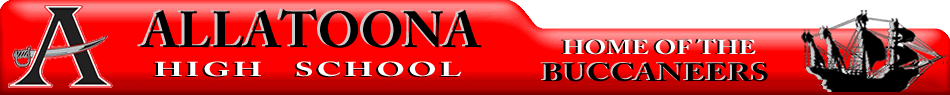 College Visits to AHS
Friday, September 20
Mercer University
Visit with a college rep during your lunch.
For  additional information, contact Ms. Watkins in School Counseling.
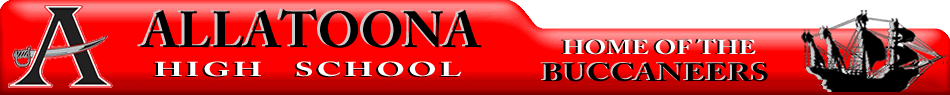 College Visits to AHS
Monday, September 23
Georgia Southern 

Visit with a college rep during your lunch.
For  additional information, contact Ms. Watkins in School Counseling.
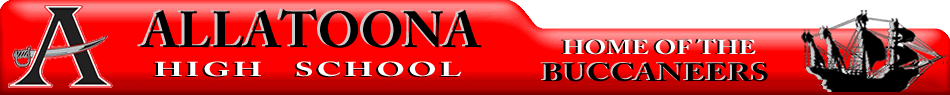 College Visits to AHS
Wednesday, September 25

University of Tennessee 


Visit a college rep during your lunch.
For  additional information, contact Ms. Watkins in School Counseling.
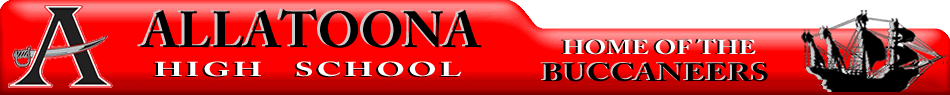 College Visits to AHS
Wednesday, September 26

University of West Georgia


Visit a college rep during your lunch.
For  additional information, contact Ms. Watkins in School Counseling.